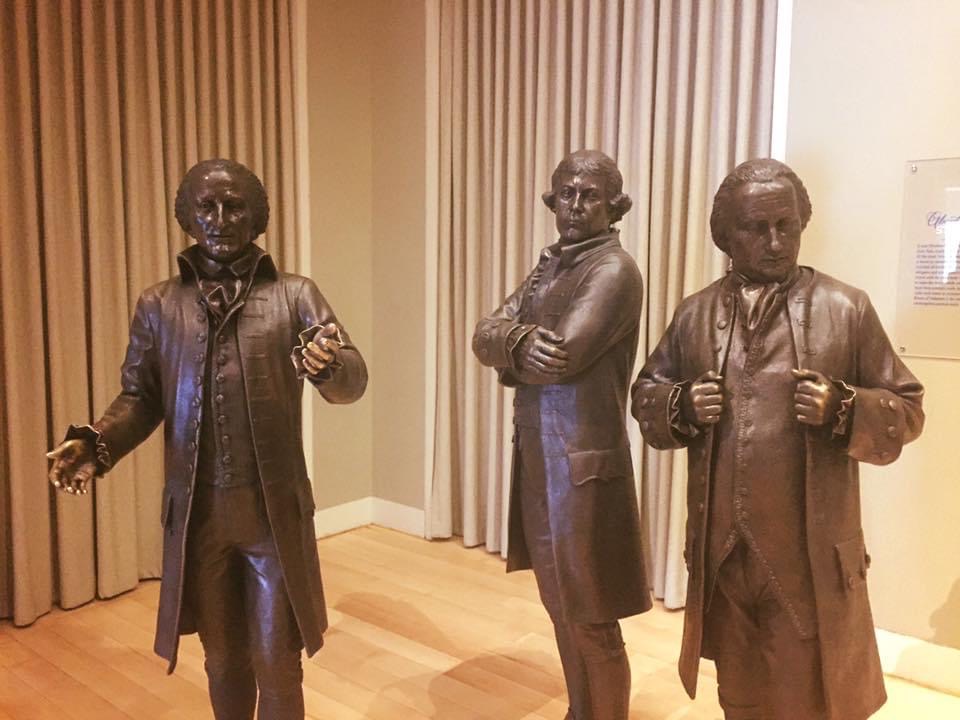 Edmund Randolph
Elbridge Gerry
George Mason
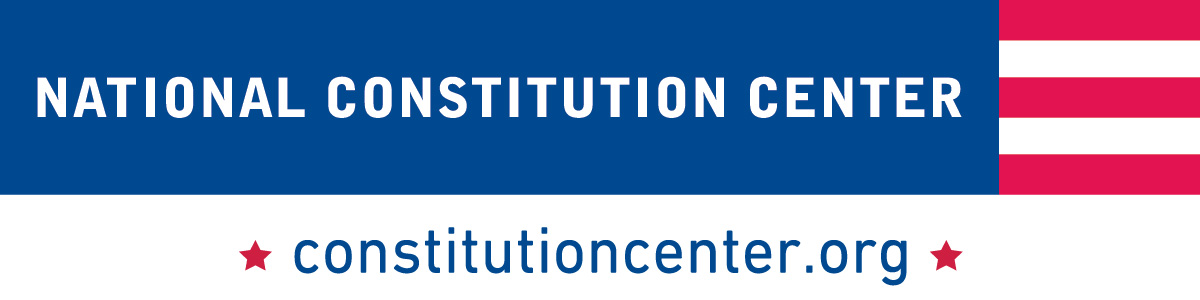